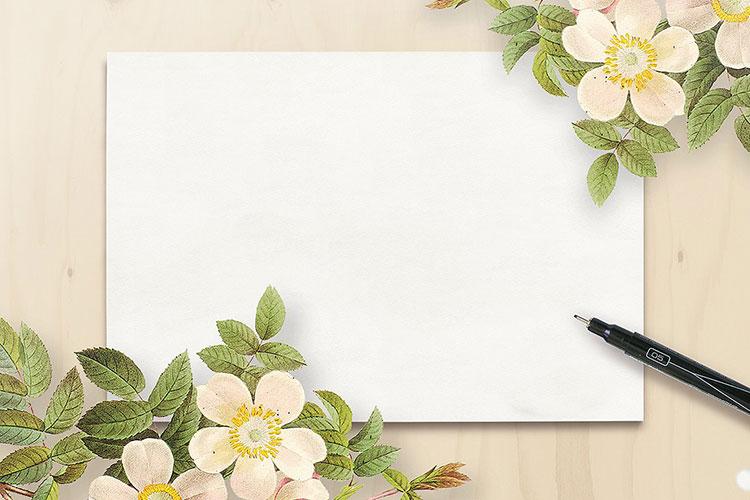 CHÀO MỪNG QUÝ THẦY CÔ VÀ CÁC EM HỌC SINH
DỰ ÁN 2
Vai người dân Cư-rơ-gư-xtan để giới thiệu về đất nước – con người Cư-rơ-gư-xtan
Thực hành đọc hiểu
NGƯỜI THẦY ĐẦU TIÊN
(Trích)
- AI-MA-TỐP-
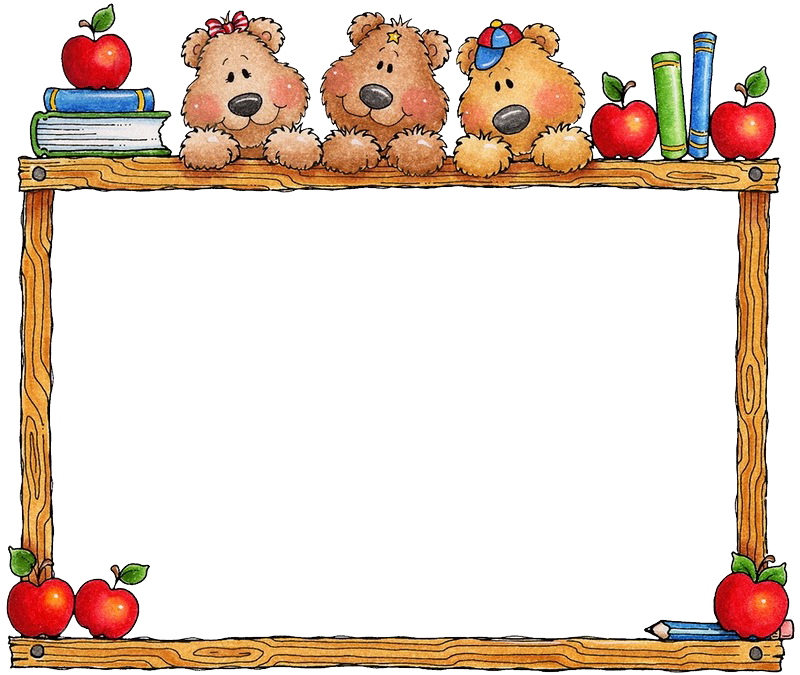 I. Đọc và
tìm hiểu chung
DỰ ÁN 1
Vai tác giả Trin-ghi-dơ Ai-ma-tốp để giới thiệu về bản thân và tác phẩm “Người thầy đầu tiên”
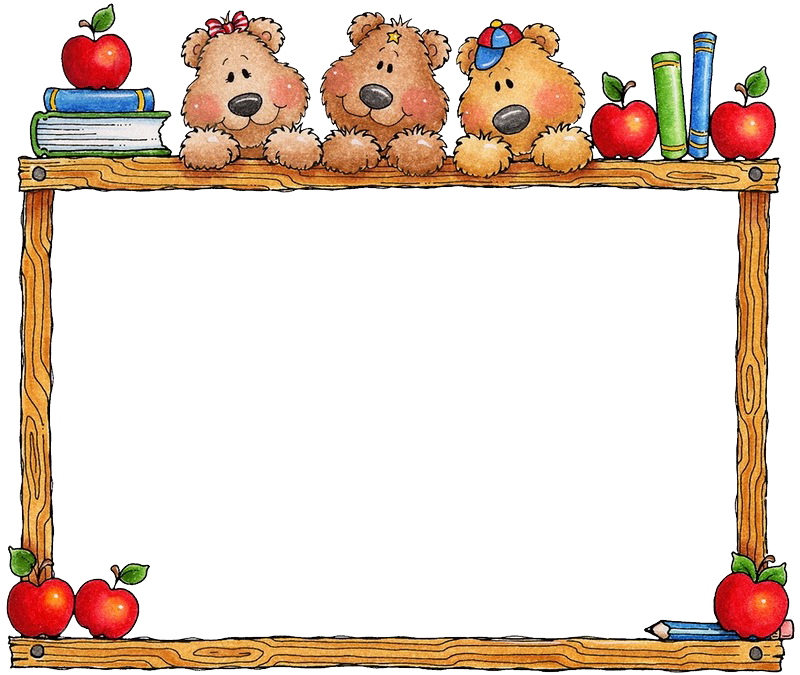 II. Thực hành đọc hiểu
DỰ ÁN 4
Tìm hiểu ngôi kể và tác dụng của ngôi kể, cốt truyện, tóm tắt đoạn trích “Người thầy đầu tiên”
DỰ ÁN 3
Vai nhân vật An-tư-nai kể về câu chuyện của mình và kể về thầy Đuy-sen trong đoạn trích “Người thầy đầu tiên”
2. Nhân vật thầy Đuy-sen và An tư-nai
a. Thầy Đuy-sen
- Yêu thương, quan tâm học trò 
- Có trách nhiệm với học trò 
- Có niềm tin vào tương lai tươi sáng của học trò 
=>Thầy Đuy-sen ấm áp, dũng cảm và cao thượng
b. An-tư-nai 
- Hoàn cảnh bất hạnh do thiếu thốn cả vật chất lẫn tinh thần (mồ côi cha mẹ, ở cùng chú thím, bị bắt ép gả chồng khi còn chưa đủ tuổi.)
- Tình cảm của An-tư-nai dành cho thầy Đuy-sen: cảm kích, biết ơn thầy.
-> Số phận người phụ nữ: 
+ Chịu nhiều thệt thòi.
+ Bị đói nghèo, lạc hậu đày đọa, mất hết quyền làm người.
Hãy dẫn xác định đề tài, chủ đề, thông điệp của đoạn trích “Người thầy đầu tiên”
3. Đề tài, chủ đề, thông điệp
- Đề tài: cuộc sống khắc nghiệt nhưng đầy chất thơ của người dân vùng đồi núi Cư-rơ-gư-xtan.
- Chủ đề: ca ngợi tình cảm, đạo đức, con người, đặc biệt là tình thầy trò và lòng biết ơn những người góp công xây đắp nên cuộc sống thịnh vượng, ấm no, hạnh phúc.
- Thông điệp: 
+ Trân trọng biết ơn những người thầy trong cuộc sống.
+ Trong cuộc sống cần có ý chí và quyết tâm để vượt qua hoàn cảnh hướng tới điều tốt đẹp.
+ …
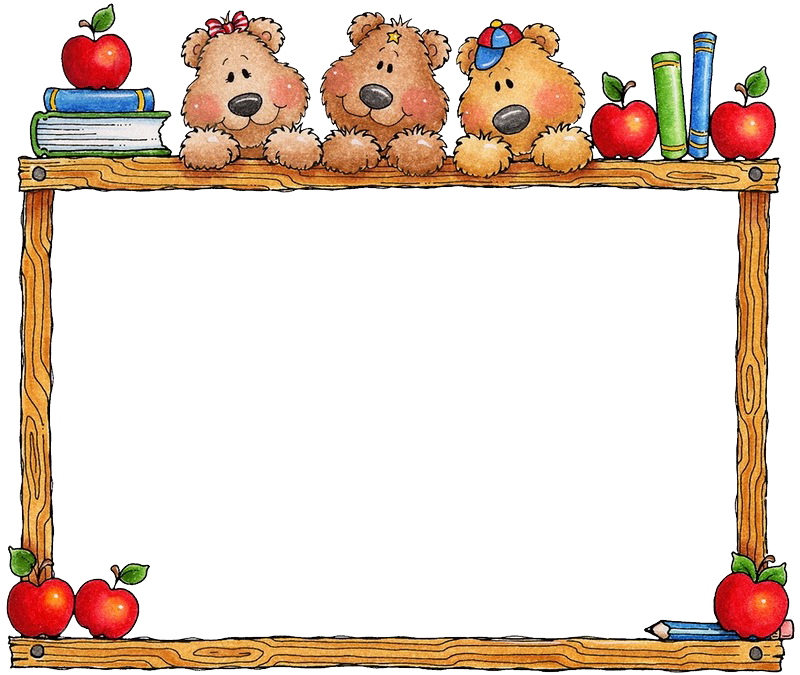 III. TỔNG KẾT
1. Nghệ thuật
- Lựa chọn ngôi kể thứ nhất.
- Sự kết hợp giữa miêu tả và biểu cảm với ngòi bút đậm chất hội họa, truyền sự rung cảm đến người đọc.
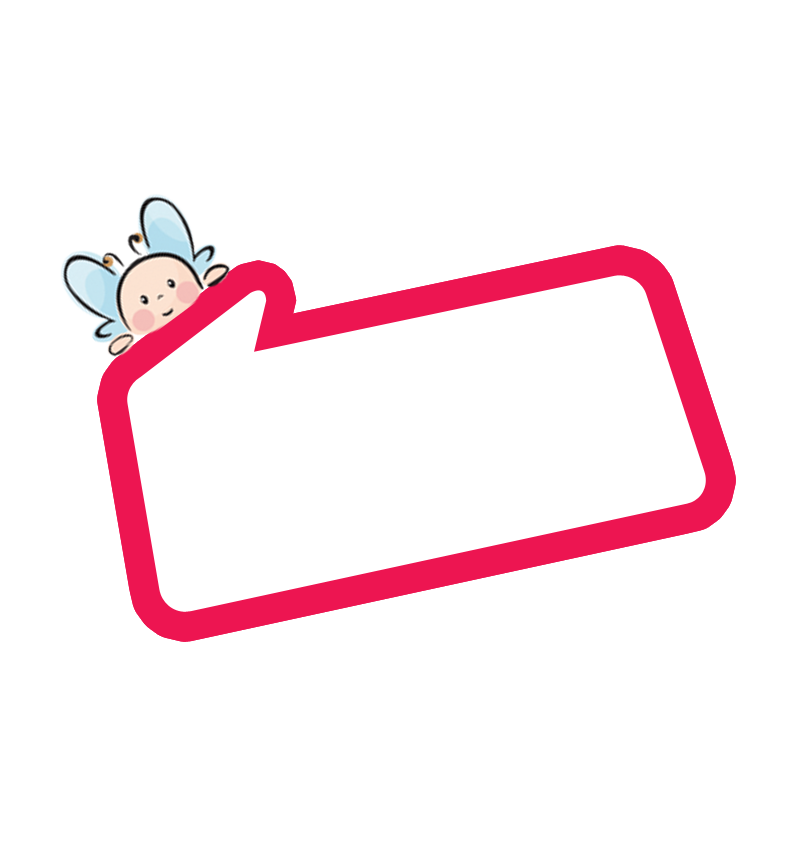 Chia sẻ kinh nghiệm
đọc hiểu văn bản truyện
Kinh nghiệm đọc hiểu văn bản tùy bút
1. Đọc lướt văn bản xác định ngôi kể, cốt truyện, nhân vật , …
2. Đọc chi tiết, tìm hiểu đề tài, chủ đề, tư tưởng, thông điệp; tình cảm, thái độ của người kể chuyện,…
3. Liên hệ , rút ra được bài học cho bản thân về cách nghĩ, cách ứng xử do văn bản gợi  ra. Tìm được mối quan hệ của tác phẩm đối với cuộc sống con người.
Luyện tập
Hãy dẫn ra một số câu văn thể hiện suy nghĩ, tình cảm và mong ước của thầy Đuy-sen khi trồng hai cây phong nhỏ.
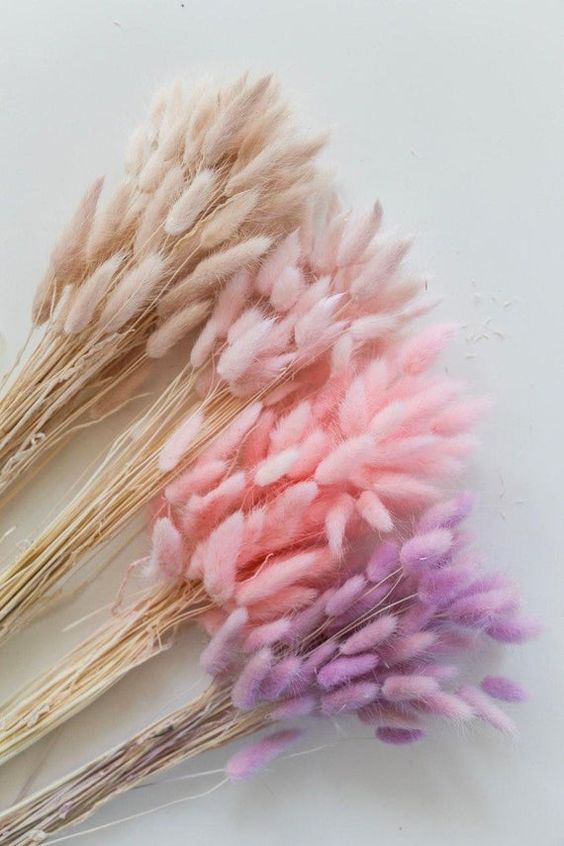 VẬN DỤNG
Tự viết bưu thiếp thể hiện lòng biết ơn đến người thầy của mình!